Kosmologiens Historie
Begreberne
Kosmologi – er læren om universet og dets udvikling
Astronomi – er læren om himmellegemerne (primært Solsystemet)
Astrologi – er ikke en videnskab, men troen på at stjernerne og planeternes placering m.v. kan påvirke mennesket og vores skæbne 
Verdensbillede – hvordan mennesket opfatter den fysiske verden
Det mytologiske verdensbillede
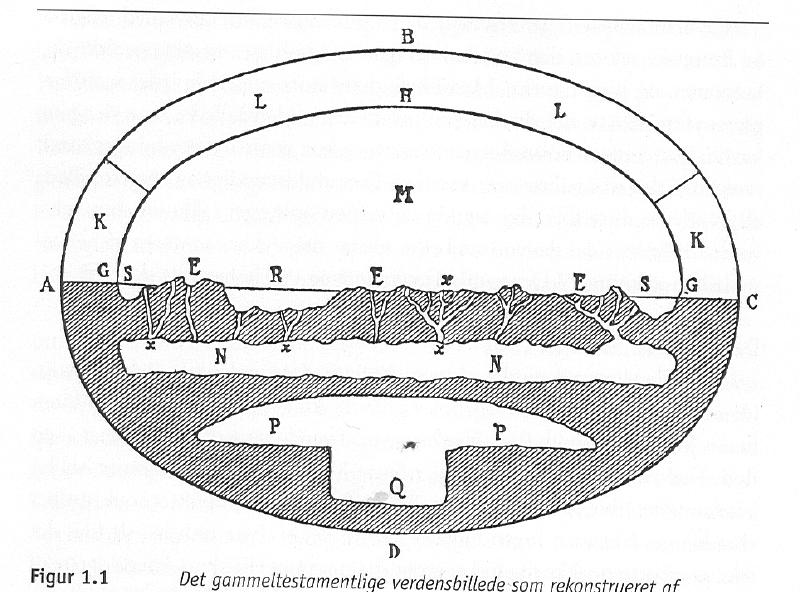 Verden er skabt af Guderne – ud af intet
Naturen opleves som besjælet – styret af Guderne
Kosmologien har form af Astrologi – tjener varsler og tidsregning
Verden består af adskilte sfærer – himmel, jord og underverden (dødsrige)
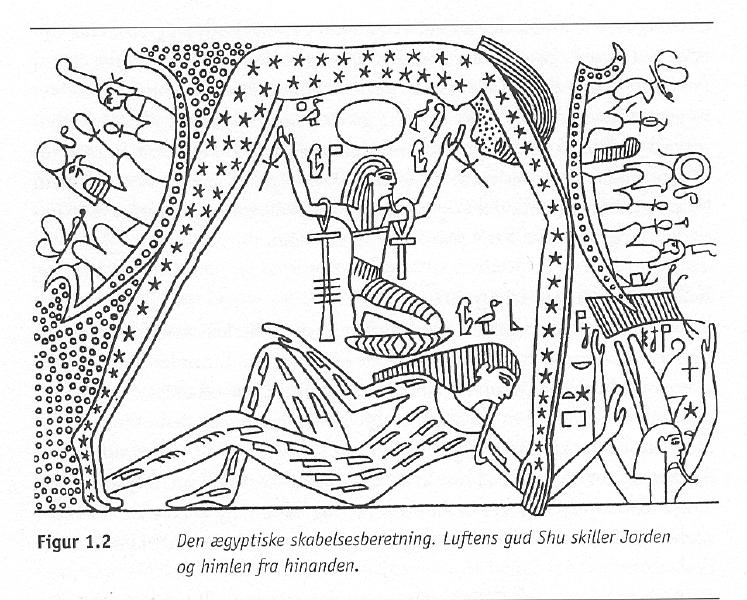 Antikkens Verdensbillede
Fra omk. år 600 f.kr søger græske naturfilosoffer efter naturlige forklaringer på verden / naturens fænomener
Frigør erkendelsen fra religionen 
Sanserne  og / eller fornuften (ikke mytologien) er vejen til at forstå verden 
Søgen efter det evige = det sande/ værende
Parmenides;  “intet kan opstå af intet”
Heraklit; “alting flyder , alt er i bevægelse”
Empedokles; de fire grundstoffer ( vand , jord , ild, luft )
Demokrit; atomerne ( det udelelige) - verdens byggeklodser må være : evige, uforanderlige og udelelig .
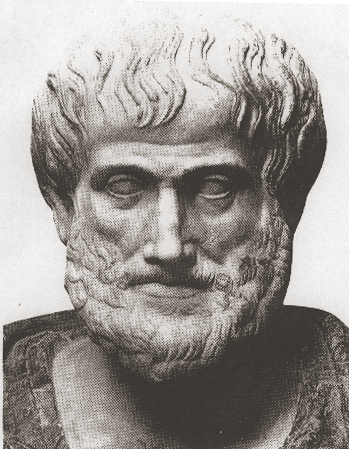 Aristoteles 384-322 f.kr
Aristoteles & Ptolomæus
Aristoteles og den græske astronom Ptolomæus (ca 150 f.kr) beskriver verden som:
geo-centrisk med jorden som det ubevægelige centrum 
Omgivet af cirkelrunde roterende sfærer med planeterne + sol og måne
Fixstjernerne og endelig yderst  ’Primum Mobile’ – altings årsag 
Jorden er bygget af de 4 elementer og er foranderlig
De himmelske sfærer er evige / uforanderlige og styret af andre love end det jordiske 
En kosmisk orden –
Verden er ikke skabt, men har altid været og vil altid være
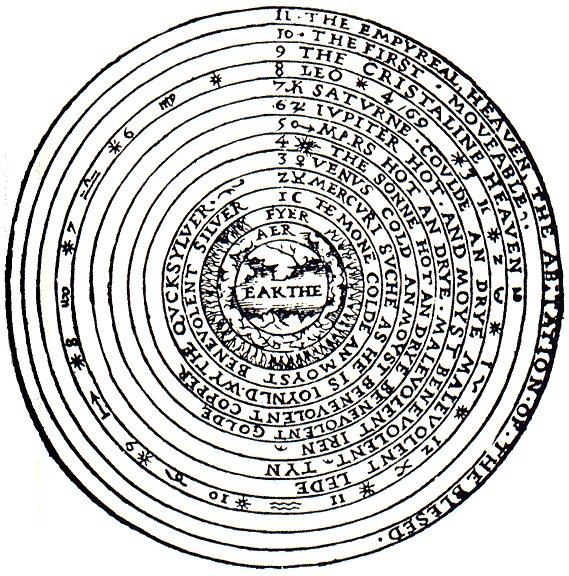 Det kristne verdensbillede
Fastholder Ptolumæus geo-centriske verdensbillede
Kirken afviser erfaring / sanserne og fornuften som vejen til erkendelse – og dermed de græske filosoffer
Primum Mobile erstattes af Gud
Højeste autoritet er Biblen = de åbenbarede sandheder
Verden er skabt, men er ikke evig( skabelse –> dommedag)
3 delt verden (himmel , jord og helvede)
Menneskets syndefald -> at man stræber efter det evige liv i himlen
Kopernikus
Kopernikus (1473-1543) polsk astronom
I 1543 udsendes hans bog ' De revolutionibus orbium coelestium' (Om himmellegemernes bevægelser)
Det heliocentriske verdensbillede med solen er universets centrum og planeterne bevæger sig herom i cirkelformede bevægelser.
I forordet til bogen kalder han med rette sine nye teorier for "stridende mod astronomers traditionelle opfattelse, og næsten mod den sunde fornuft". 
Kopernicus sol-centrerede verdensbillede skulle for altid ændre kosmologien og den vestlige kulturs videre udvikling.
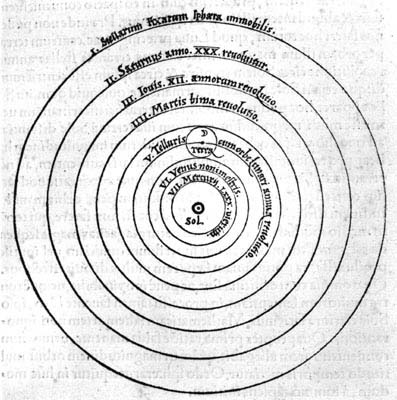 Tycho Brahe & Galilei
I 1572 opnår Tycho opdager som den første en ny stjerne ( en såkaldt Supernova)
Og observerer og beskriver en komets bane over himlen. 
Disse observationer var i modstrid med den herskende kosmologi, hvor planet sfærerne var uigennemtrængelige og stjernehimmelen uforanderlig. = et dynamisk univers
Galilei  - Hidtil var alle observationer af himmellegemerne foretaget med det blotte øje, indtil Galilei i 1609 som den første anvender en kikkert til observation af himlen.
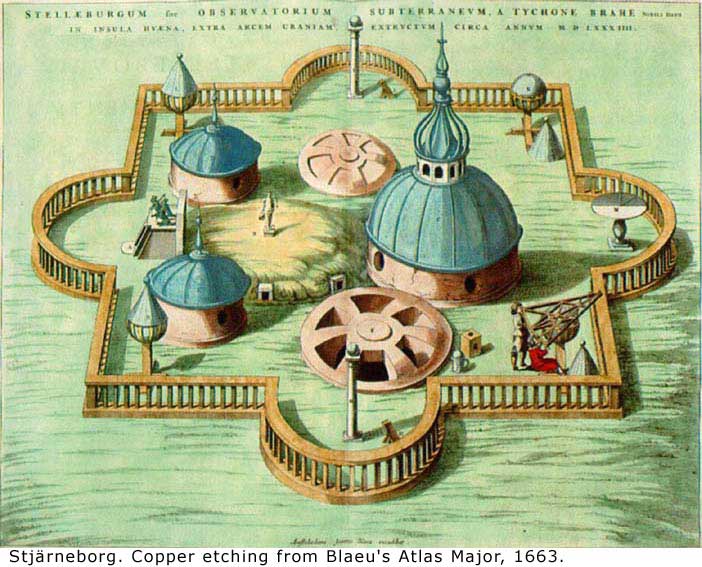 Naturvidenskaben
Den naturlidenskabelige metode
Iagttagelser af fænomener i naturen , f.eks stjernehimlen 
Opstilling af hypoteser ( mulige forklaringer  på 1)
Systematiske iagttagelser = data 
Analyse af data  med henblik på
At bekræfte den opstillede hypotese =>
Opstilling af teori som forklarer  det iagttagede
=> beskrivelse af naturlovene
20. århundrede
Nye observationsmetoder og teknikker  => flere og nye observationer 
=> Nye teorier – Einsteins alm. Relativitets teori =>matematiske modeller om universets udv.
teorier om  bl.a. rum-tiden og det krumme rum
1930 Hubbel beskriver det ekspanderende univers
1940’erne teorier om et skabt univers
1960’erne Big-bang modellenT=0 , R =0 masse = uendelig 
1999 – bevis på eksistensen af ’sorte huller’
Hubble teleskopet:”Ultra deep field ”